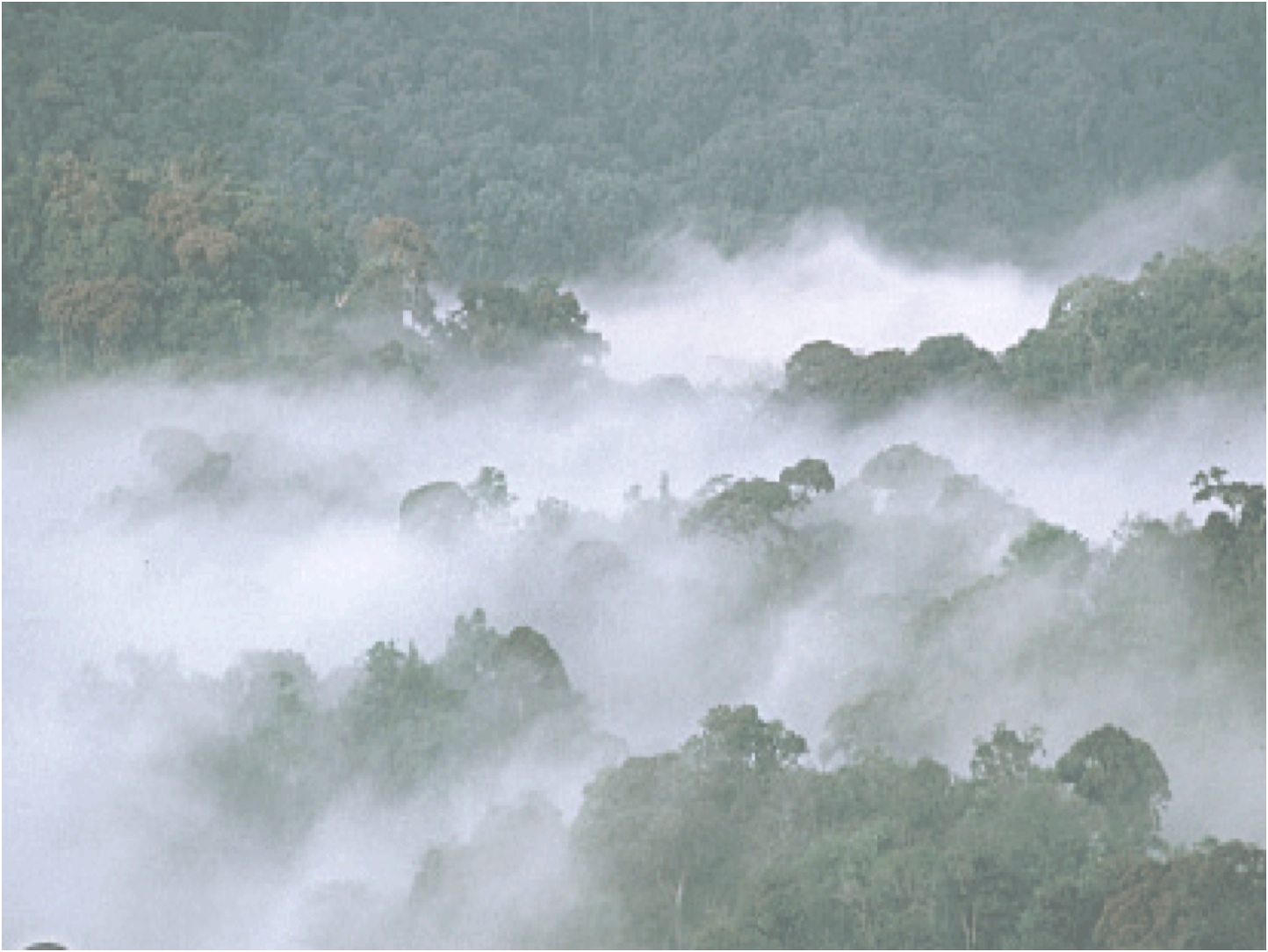 Nutrient Limitation in Terrestrial Ecosystems: Observational Insights
(With a focus on tropical forests)

Cory Cleveland
Department of Ecosystem & 
Conservation Sciences
University of Montana
Cory.Cleveland@umontana.edu
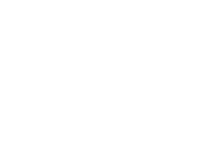 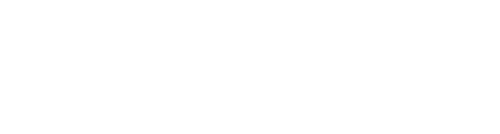 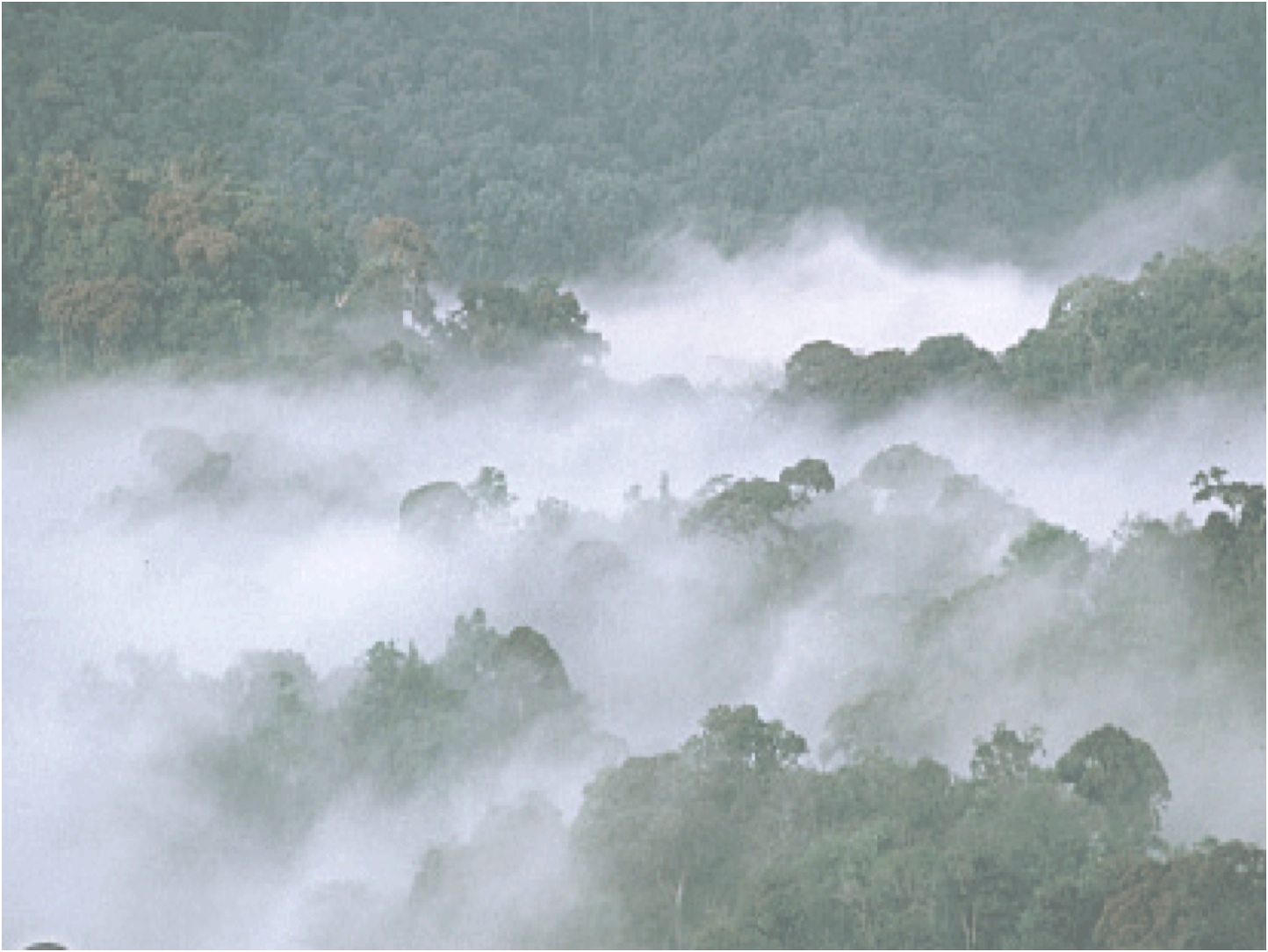 To what extent is terrestrial C uptake constrained by nutrient availability?